XOGAR A PENSAR:FILOSOFÍA PARA NENOS
PRESENTAMOS A NOSA MASCOTA:JUANITA
VEMOS UNHA IMAXE DO PENSADOR DE RODIN
QUE IMOS FACER EN  FILOSOFÍA?
CONTAR CONTOS
FALAR DOS PERSONAXES: NADARÍN, O PEIXE ARCOIRIS, GARAVANCIÑO…
INVENTAR FINAIS, CAMBIAR ALGUNHA PARTE DO CONTO
QUE TEMAS TRATAN
RELACIONAR A ARTE COA FILOSOFÍA
CON CADROS, ESCULTURAS, MURAIS…
FACER EXPERIMENTOS
PLANTEXAR HIPÓTESES
INVESTIGAR, EXPERIMENTAR
SOLVENTAR PROBLEMAS
VERIFICAR RESULTADOS
EXTRAPOLAR
AS NORMAS NA FILOSOFÍA
DIALOGAMOS
DEBATIMOS
CONSENSUAMOS
PLASMAMOS EN CARTEIS
BUSCAMOS OBRAS DE ARTE AXEITADAS A CADA NORMA
1ºEscoito       2ºfíxome
3ºpenso         4ºtraballo
5ºrepaso          6ºfíxeno!!!
1ª PROPOSTA DE JUANITA
A JUANITA ENCANTARÍALLE VIVIR Na auga, PERO NON PODE PORQUE NON SABe NADAR; POR ISO GUSTARÍALLE MOITO CONVERTER A SÚA CASA  NUN MAR, E ISO É O QUE IMOS TRATAR DE Facer en arte

transformar a aula nun mar 

    Así xuntamos arte e filosofía.
1º EXPERIMENTO:DISOLUCIÓNS
DILUÍMOS AZUCRE EN AUGA.
ONDE ESTÁ O AZUCRE?
QUE PASOU?
COMPROBAMOS QUE ESTÁ NA AUGA
MOLLAMOS TIZA NA AUGA CON AZUCRE E FACEMOS UN DEBUXO.
COMPARAMOS CON OUTRO DEBUXO DE TIZA SECA E VEMOS A DIFERENZA. COMPROBAMOS QUE O AZUCRE SEGUE NA AUGA.
OUTRAS DISOLUCIÓNS
PROBAMOS TAMÉN CON ACEITE, VINAGRE E TINTA.
COMPROBAMOS CALES SON DISOLUCIÓNS PERFECTAS E CALES NON, PREVIO DEBATE DO QUE VAI PASAR.
TRABALLAMOS AS EMOCIÓNS
DIFERENTES ESTADOS DE ÁNIMO: 
COMO NOS SENTIMOS CANDO…
QUE NOS FAI SENTIR…
POÑEMOS CARAS COAS DISTINTAS EMOCIÓNS
SELECCIONAMOS CADROS E APLICÁMOLOS ÁS DIFERENTES EMOCIÓNS
EXPLICAMOS CANDO NOS SENTIMOS ASÍ
DISTINTAS EXPRESIÓNS
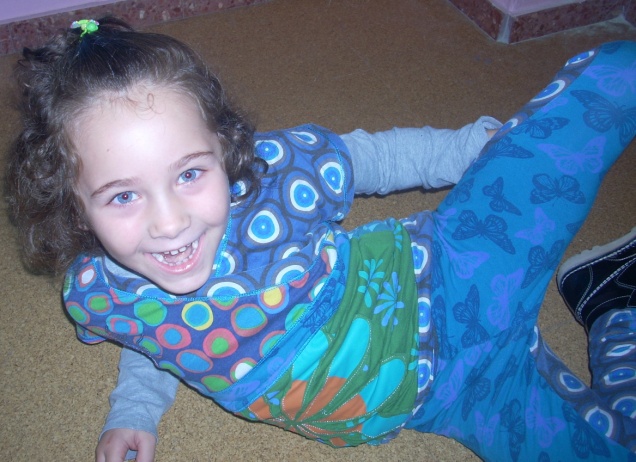 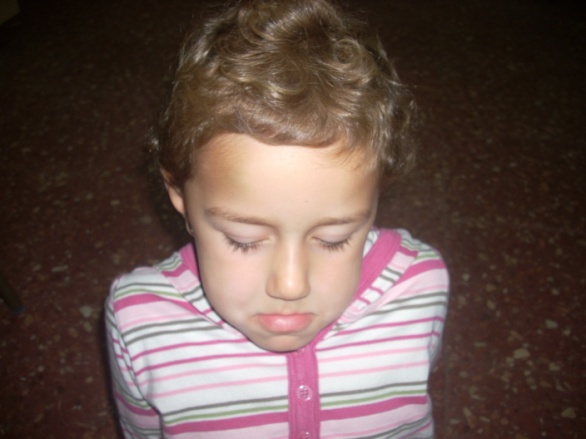 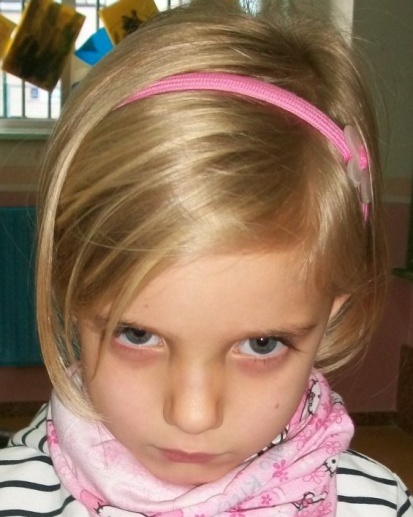 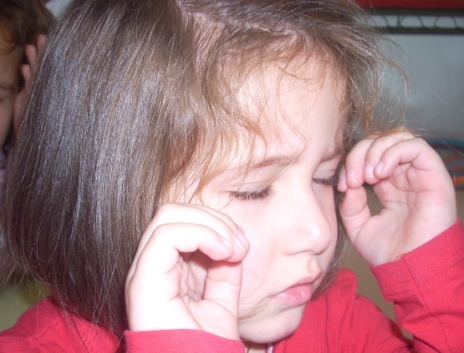 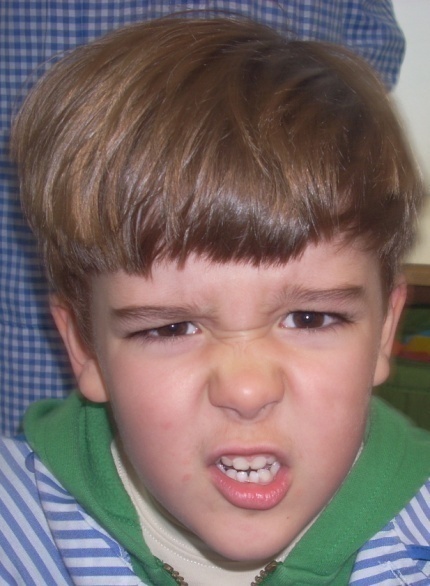 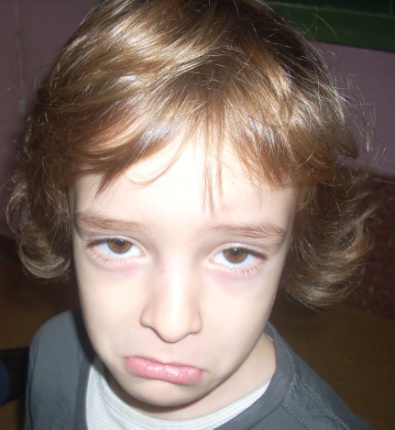 llANTO             MEDO
SORPRESA       alegría
RISA                   TRISTezA
ENFADO
Que emocións nos provocan estas obras de arte?
LAS SEÑORITAS DE AVIGNON: me sorprendió este cuadro porque me gustan las señoras que aparecen, me parecen muy bonitas.
LAS SEÑORITAS DE AVIGNON: las chicas son feas, me dan miedo
LAS SEÑORITAS DE AVIGNON: me dan una sorpresa porque se mueven y ponen cara de sorpresa

  LA GIOCONDA: la chica está muy contenta, se está riendo

LA NOCHE ESTRELLADA: tiene unos colores muy bonitos y alegres
LA NOCHE ESTRELLADA: Me enfadan los colores 

 LA RENDICIÓN DE BREDA: me asustan las espadas
LA RENDICIÓN DE BREDA: me dan pena las caras de los señores.

LA DANZA: bailan mal, no saben bailar 
 LA DANZA: me divierte como se mueven
LA DANZA: los señores bailan desnudos y me asustan

  LOS GIRASOLES: Tiene unos colores muy chulis
PARA VENCER O MEDO  XOGAMOS Á TEA DE ARAÑA XIGANTE: JUANITA CÓNTANOS CAL É O SEU PESADELO E A FORMA DE VENCELO POR MEDIO DUN XOGO.
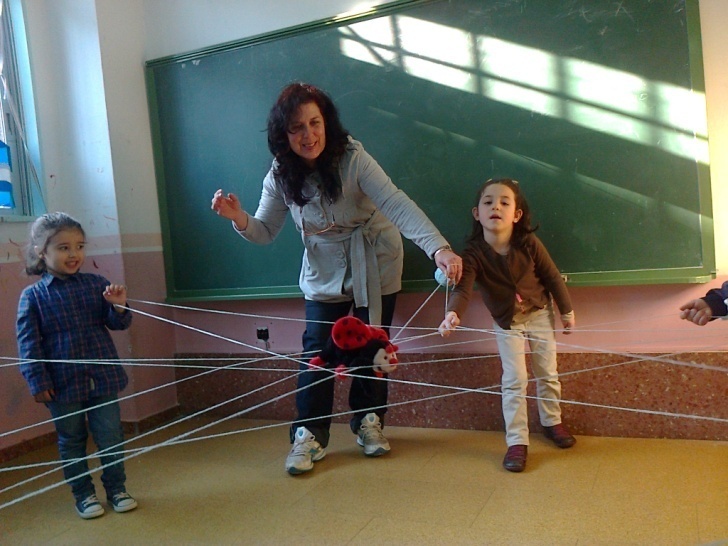 2º EXPERIMENTO:A FLOTACIÓN
PLANTEXAMOS HIPÓTESES SOBRE O QUE VAI FLOTAR OU AFUNDIR
CUBRIMOS UN CADRO DE DOBLE ENTRADA
COMPROBAMOS
VEMOS CAL TIVO MÁIS ACERTOS
SACAMOS CONCLUSIÓNS
A MADEIRA FLOTA
O PLÁSTICO FLOTA
OS BARCOS TEÑEN QUE SER DE MADEIRA OU PLÁSTICO
AS COUSAS PEQUENAS NON FLOTAN PORQUE NON SABEN NADAR, POR ISO OS BOTÓNS AFUNDEN
CALQUERA COUSA ATA QUE ESTÁ CHEA DE AUGA NON AFUNDE, COMO AS CHAPAS, POR ISO OS BARCOS SE NON SE ENCHEN DE AUGA NON VAN AO FONDO DO MAR, AÍNDA QUE SEXAN DE METAL.
TRABALLAMOS CON NADARÍN
QUE VALORES TRABALLA O CONTO:
igualdade: NADARÍN É NEGRO e os seus amigos vermellos
MEDO: O PEIXE GRANDE COME A TODOS OS PEIXIÑOS VERMELLOS
SOIDADE E TRISTURA: NADARÍN QUEDA SÓ NO MAR
LEDICIA: ATOPA NOVOS AMIGOS
AMIZADE , COMPAÑEIRISMO E COLABORACIÓN: TODOS XUNTOS CREAN UN ENORME PEIXE QUE VENCE AO GRAN ATÚN NEGRO
ENTRE TODOS FACEMOS O MURAL DE NADARÍN
COAS  NOSAS MANS FACEMOS UN GRAN PEIXE VERMELLO. A MAN DA PROFE É O OLLO
FACEMOS O MAR DE NADARÍN
CON DEDOS PINTAMOS AS ALGAS
COS PUÑOS AS ROCHAS
COAS MANS, PEIXES, MEDUSAS, CANGREXOS…
COS PÉS, POLBOS, ANGUÍAS E OUTROS PEIXES
ROTULAMOS
3º EXPERIMENTO:REACCIÓNS DO VINAGRE
PRESENTAMOS OS MATERIAIS: 
VASO, OVO, VINAGRE (METEMOS UN OVO CRU NUN VASO CHEO DE VINAGRE E AGARDAMOS 2 DÍAS)
PLANTEXAMOS HIPÓTESES SOBRE O QUE VAI PASAR E POR QUE
VAI DESAPARECER, EXPLOTAR, SAÍR UN PITIÑO, PODRECER, SAÍR VOANDO…
COMEZAMOS O EXPERIMENTO
VERIFICAMOS O RESULTADO
A CÁSCARA DO OVO DESFÍXOSE CO VINAGRE E O OVO CONVERTEUSE NUNHA PEQUENA PELOTA. 
BUSCAMOS EXPLICACIÓNS: 
A CÁSCARA VÉMOLA NO BORDE DO VASO DESFEITA, É DE COR MARRÓN. O VINAGRE GAÑOULLE.
O PITIÑO NON PODE SAÍR PORQUE NECESITA CALOR E AQUÍ NON O TIÑA.
SESIÓN NUNHA AULA DE TRES ANOSPLANTEXAMOS HIPÓTESES SOBRE O QUE VAI PASAR E POR QUEPIERO: VA A SALIR UN POLLITO PEQUEÑITOALEJANDRO: NO, ESO NOIKER: SE VA A CONVERTIR EN UNA MARIQUITAANTONY: SE MOJADAVID: ROMPE EL HUEVITOGABRIELA: SALE UNA COMIDADAVID, PIERO, NIKO: SE HACE GRANDE, DAVID: ENORMECARLOS: SE HACE AGUAALAZNE: SALE VOLANDOSARAY: SI, VA A VOLARYAGO: NADAALEJANDRO SE DERRITEMANU: SE VA A ENSUCIAR MUCHOINÉS, PEDRO, LAURA: SE VA A ESTROPEARPIERO: SE VA A HACER GRANDEVÍCTOR: SE VA A HACER UNA TORTILLA VERIFICAMOS O RESULTADOA CÁSCARA DO OVO DESFÍXOSE CO VINAGRE E O OVO CONVERTEUSE NUNHA PEQUENA PELOTA
O OVO bota coma unha  PELOTA
4º EXPERIMENTO:O SUBMARINO AZUL
PRESENTAMOS OS MATERIAIS: 
BOTELLA, AUGA, GLOBOS, TUERCA (METEMOS 3 GLOBOS DENTRO DUNHA TUERCA ABERTOS E DESHINCHADOS´E POÑÉMOLOS DENTRO DUNHA BOTELLA CON AUGA, DEBERÍAN DE FLOTAR E AO APRETAR A BOTELLA POR ABAIXO AFUNDIRSE)
PLANTEXAMOS HIPÓTESES SOBRE O QUE VAI PASAR E POR QUE
VAI AFUNDIR, FLOTA, VAISE MOLLAR, VAI NADAR, AFUNDE AO FONDO DO MAR.
COMEZAMOS O EXPERIMENTO
VERIFICAMOS O RESULTADO
OS GLOBOS FLOTAN, PERO SE APRETAMOS A BOTELLA AFUNDEN
BUSCAMOS EXPLICACIÓNS: 
CANDO APRETAMOS A BOTELLA OS GLOBOS COLLEN AUGA E VAN AO FONDO, E CANDO SOLTAMOS A BOTELLA SOBEN PORQUE QUEDAN SEN AUGA
O SUBMARINO FAI IGUAL, CANDO QUERE BAIXAR AO FONDO DO MAR ÉNCHESE DE AUGA E CANDO QUERE SUBIR, SÓLTAA.
SESIÓN NUNHA AULA DE TRES ANOSPLANTEXAMOS HIPÓTESES SOBRE O QUE VAI PASAR E POR QUEPROFE: ¿QUÉ ES UN SUBMARINO?GABRIELA: VA POR EL AGUAPIERO: POR DEBAJO DEL AGUAALEJANDRO: POR EL FONDO DEL MARPIERO: TIENE UN CRISTALMANU: UN ESPEJO PARA IR MIRANDOANA: LO CONDUCE UN SEÑORPROFE: ¿QUÉ VA A PASAR CON LOS GLOBOS CUANDO LOS METAMOS EN LA BOTELLA?PIERO: VA A NADARANA: VA A CONDUCIRINÉS: SE VAN A ACABARGABRIELA: VAN A DESAPARECERALEJANDRO: SE VAN A HUMEDECERYAGO: SE MOJANMANUEL: VAN A NADARGABRIELA: SE VAN A NADAR6  PIENSAN QUE VAN A NADAR  Y 13 QUE SE VAN A HUNDIR AL FONDOCOMEZAMOS O EXPERIMENTOVERIFICAMOS O RESULTADONIKO: CUANDO APRIETAS SE HUNDENDAVID: HAY QUE APRETARLO MUCHOALEJANDRO: SI LO SUELTAS SE VAN PARA ARRIBA PORQUE SE LLENAN DE AGUA.
COMO FUNCIONA UN SUBMARINO?
COS CONTOS DE JUANITA APRENDEMOS MOITAS COUSAS:
QUE AÍNDA QUE SOMOS DIFERENTES, TODOS SOMOS IGUAIS.
APRENDEMOS A TRATAR CON DESCOÑECIDOS E A DIFERENCIAR CANDO PODEMOS ACEPTAR OU NON UN BICO, E ISO SI, NUNCA UN BICO Á FORZA.
5º EXPERIMENTO:ARCO IRIS NUN VASO
PRESENTAMOS OS MATERIAIS: 
4 VASOS, AUGA, AZUCRE E 4 COLORANTES ALIMENTARIOS
(en cada vaso unha gota de colorante: azul, verde, amarelo e vermello.  Botamos  unha culler de azucre no azul, 2 no verde, 3 no amarelo e 4 no vermello; logo imos engadindo moi amodiño no vaso azul todos os demáis por orden inverso, primeiro verde, amarelo e por último o vermello)
PLANTEXAMOS HIPÓTESES SOBRE O QUE VAI PASAR E POR QUE
VAISE MISTURAR TODO, VAI QUEDAR DE COLORINES A RAIAS FACENDO CÍRCULOS, VAI QUEDAR TODO NEGRO, 
COMEZAMOS O EXPERIMENTO
VERIFICAMOS O RESULTADO
AS CORES QUEDAN SEPARADAS VÉNDOSE SOBRE TODO A VERDE E A VERMELLA.
BUSCAMOS EXPLICACIÓNS: 
A QUE TEN MÁIS AZUCRE VAI AO FONDO E A QUE TEN MENOS QUEDA ARRIBA DE TODO.
O ARCO IRIS NUN VASO